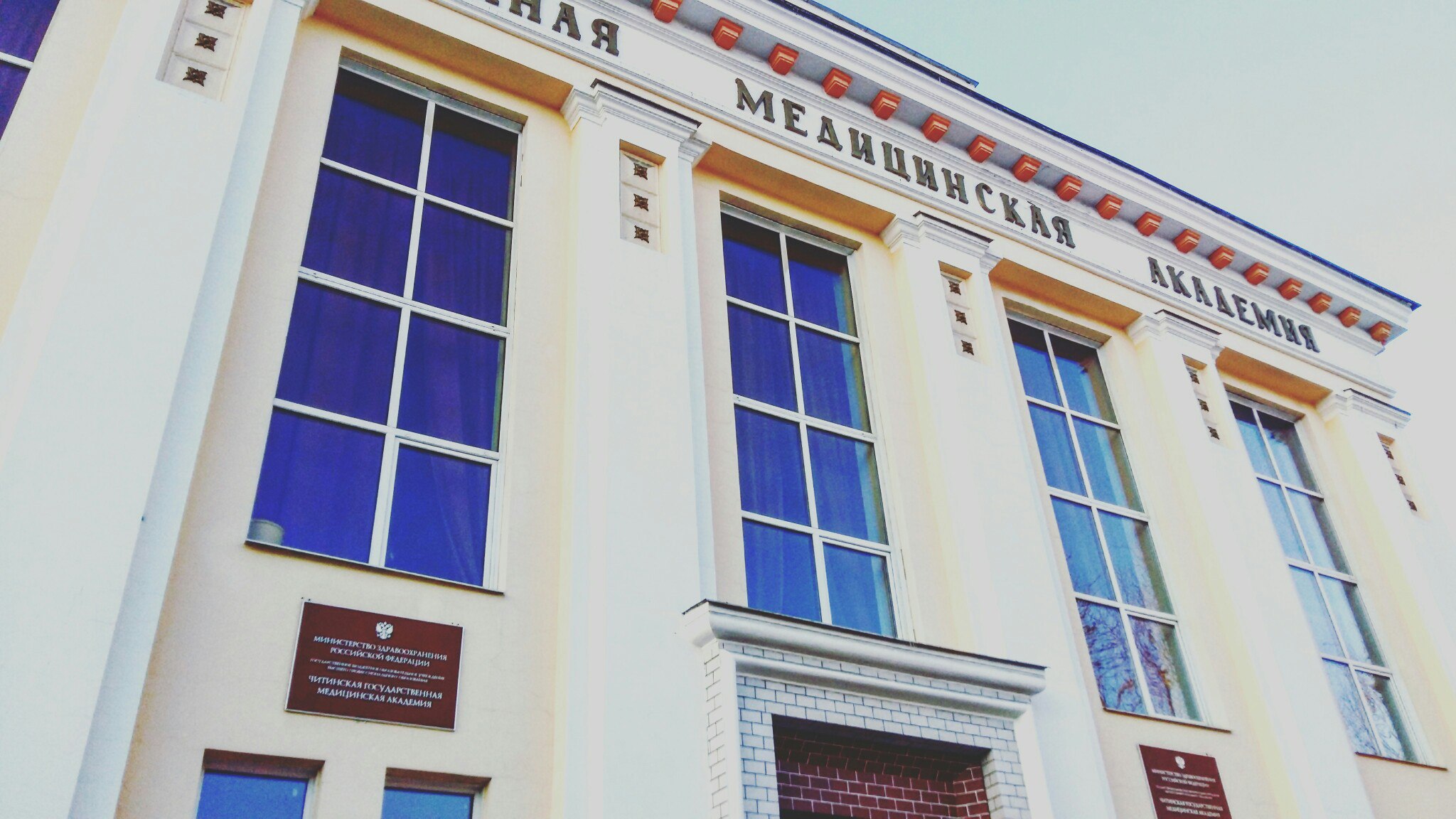 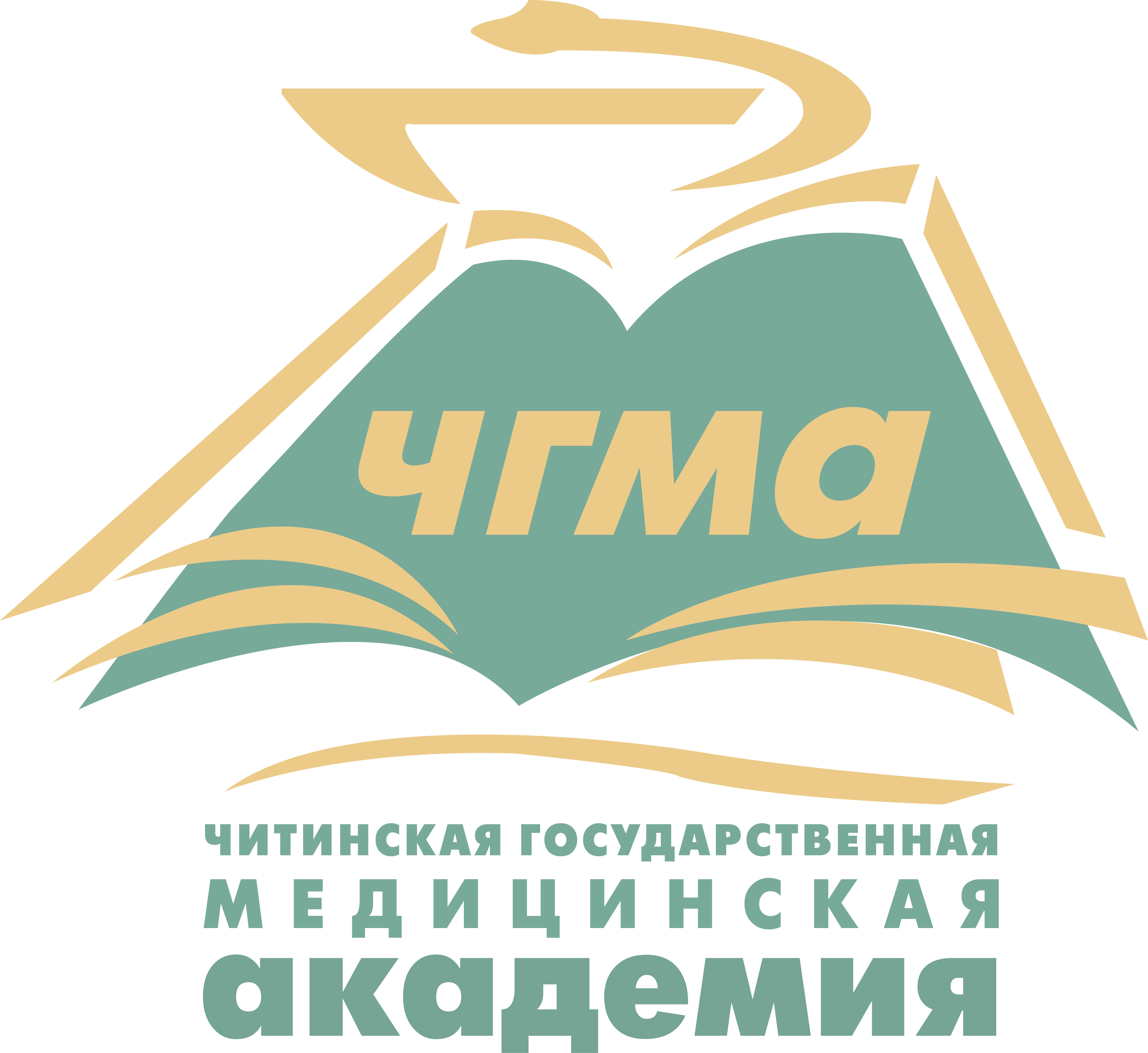 Программа 
кандидата 
на пост председателя
Совета обучающихся 
ФГБОУ ВО ЧГМА
Климович Кирилла Ивановича
«При наличии энтузиазма вы можете достичь всего. Энтузиазм — это блеск ваших глаз, стремительность походки, крепость рукопожатия, непреодолимый прилив энергии и воли для претворения в жизнь ваших идей. Энтузиазм — краеугольный камень всего прогресса! Только с ним возможен успех. Без него у вас есть только возможности» .                                                   
 Генри Форд
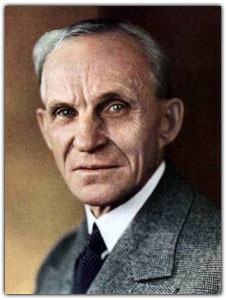 Автобиография:
Ф.И.О. Климович Кирилл Иванович 
Группа 505 , факультет лечебный 
Родился 31 октября 1996 года. Место рождения: Читинская область, Оловяннинский район, ст. Безречная. В 2013 окончил НОУ «Компьютерный колледж» по специальности Автоматизированные системы обработки информации. В 2014 многопрофильную гимназию № 12. Поступил на первый курс ЧГМА лечебного факультета. За время обучения активно участвую во внеучебных мероприятиях ВУЗа, а также регионального, всероссийского и международного уровнях. Занимаюсь научной деятельностью с момента поступления в академию и по сегодняшний день.
Программа:
Основополагающие направления предвыборной программы базируются на стержневых принципах деятельности настоящего Совета обучающихся ФГБОУ ВО ЧГМА с учетом сохранения традиций и сформированных линий его развития
Программа сконцентрирована на решение наиболее актуальных задач:
Создать условия, необходимые для повышения продуктивности работы Совета обучающихся, а также условия, способствующие самореализации обучающихся и решению вопросов в различных сферах студенческой жизни.
Решить проблему с несоответствием системы студенческого самоуправления  принципам преемственности («от курса к младшему курсу»), установить крепкую взаимосвязь студенческих сообществ (секторов, творческих коллективов, волонтерского движения), повысить мотивацию к организации и участию в студенческих сообществах и инициативах.
Установить тесное взаимодействие Совета обучающихся со студенческим спортивным клубом ЧГМА «Бицепс» для развития и распространения спортивных мероприятий в целях формирования у обучающихся мотивации к здоровому образу жизни.
Включить в состав Совета обучающихся ЧГМА представителей групп, курсов (членов) Профсоюзной организации.
Поддерживать обучающихся в реализации проектных инициатив ( в т.ч. социальном проектировании) и оказывать необходимый уровень помощи для достижения положительного результата.
Организовать для студентов, ординаторов, аспирантов и членов профессорско-преподавательского состава обучающие занятия по рекомендациям оформления мультимедиа-презентаций.
Создать блог/канал в информационной сети «Internet» (с использованием соц. Сетей, порталов) для интерактивного обучения студентов, по предметам, вызывающим наибольшее затруднение.
На сайте академии создать «банк лекций», который будет доступен для обучающихся и преподавателей, не только в рамках академии, но и для представителей других ВУЗов.
Выступить с инициативой создания «Аллеи отцов» под курацией активистов-волонтеров академии к администрации города Чита.
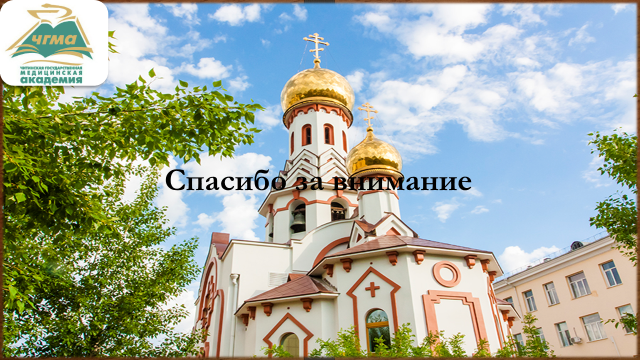